Etiology of Mental disorders
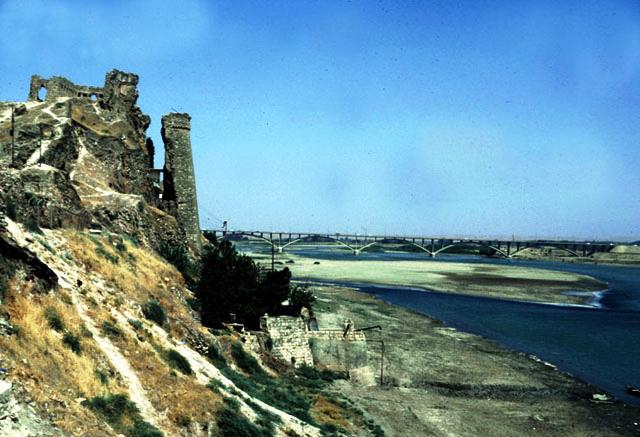 Elham Aljammas
           18/9/2013
Objectives:
1.to understand the relationship between different etiological factors
2.To analyze the possible &treatable causes.
3.To define the responsibility of the family & or the community .
4.To tackle the exact area in the treatment.
No single paradigm suffice                  =multifactorial
Some  important etiological issues  in psychiatry  :
1.complexity of causes 
2.classification of causes 
3. concept of stress 
4. concept of psychological reaction
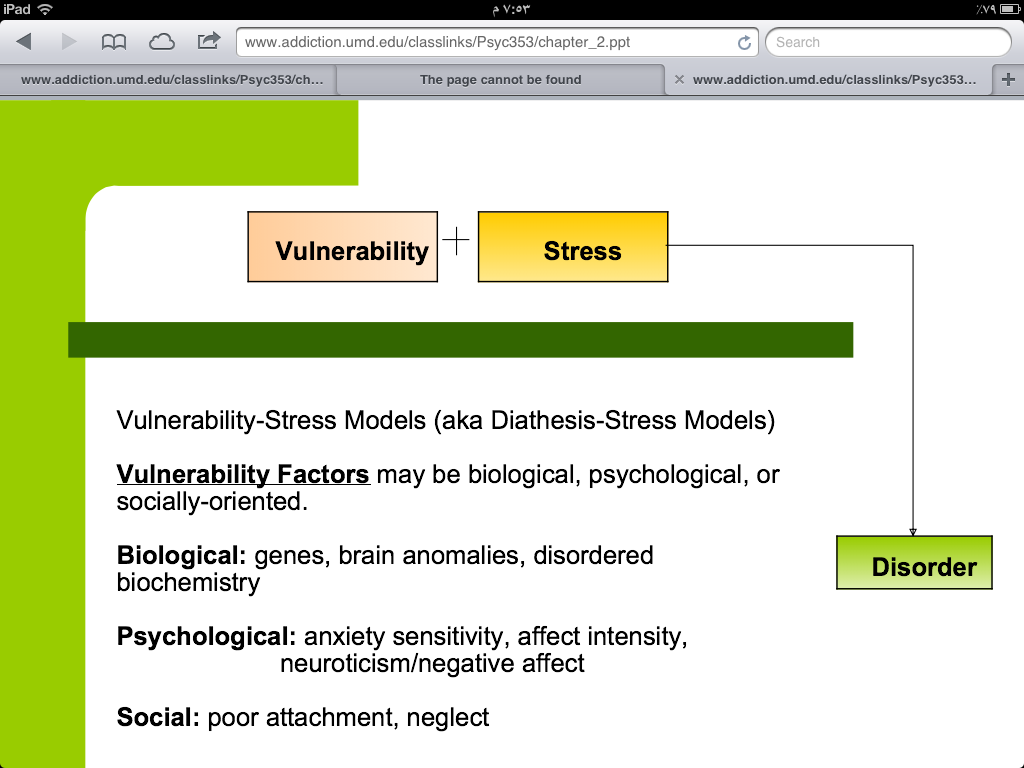 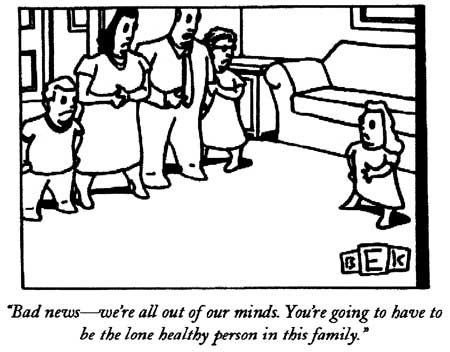 In psychiatry the study of causation is  complicated by  3 problems


1.lack of temporal  association (childhood experience ,adult emotional disorder )
2.cause & effect
Parental deprivation in childhood & later antisocial behavior
3. indirect mechanism(genetic predisposition) may be mediated in part through  psychological factors .
Models of aetiogical factors
1-Biological Model
2-Social Model
3-Psychological ModeL
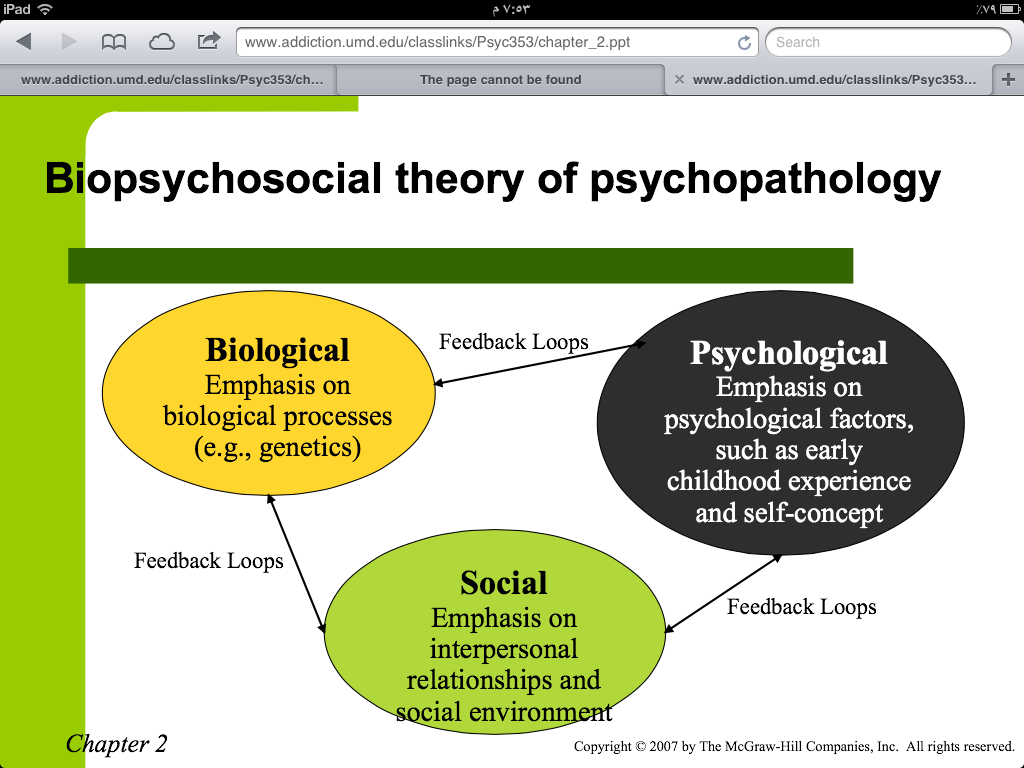 Aetiological  factors could be divided into :
1.Predisposing factors 
Family history
Disturbed childhood

2.Precipitating  factors:
 
Loss of jobs
Physical illness
Loss of loved one

3.Perpetuating factors
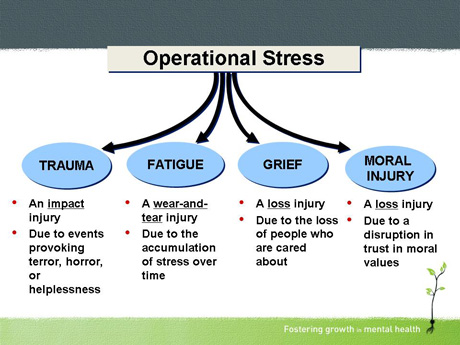 Biological Models
1 .Mental process are derived from operations of the brain ,resulting in behavioral    disturbances.   
 
2.Gene through their protein product ,have important effect on brain function & therefore exert a significant control over behavior.                                                   
3. social &behavioral effect  exert their impact on the brain in part through changes in gene expression                                                                                                            
Changes in gene expression & the consequent pattern of synaptic connectivity  underlie the ability of experiences such as learning &psychotherapy to change behavior.
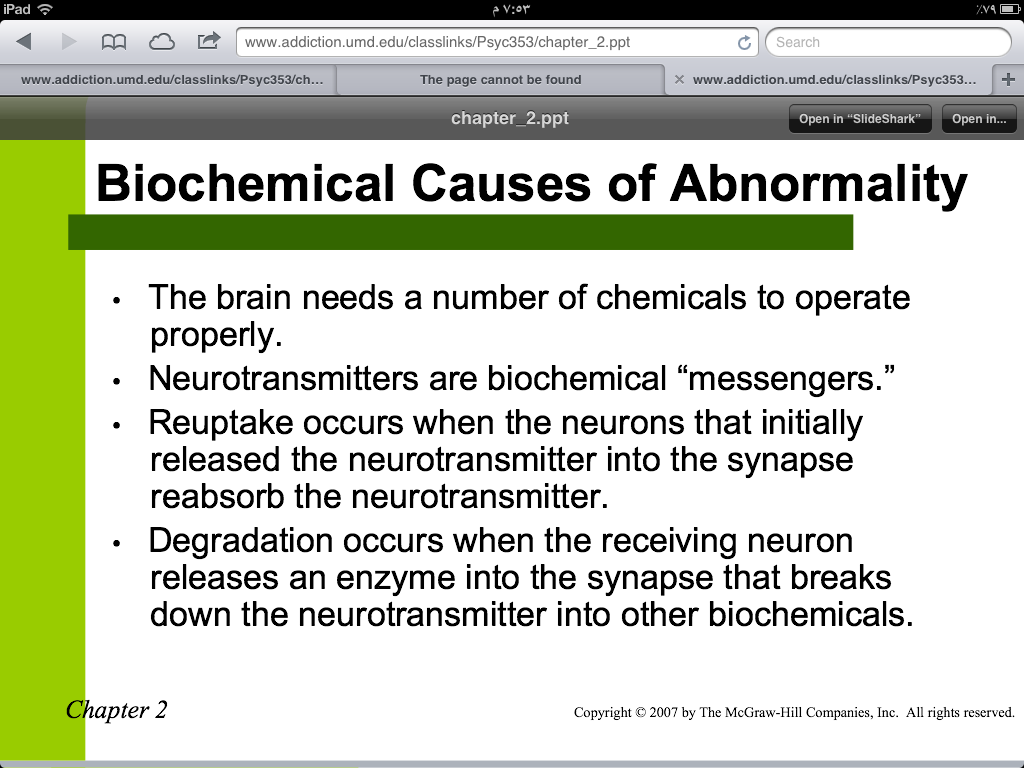 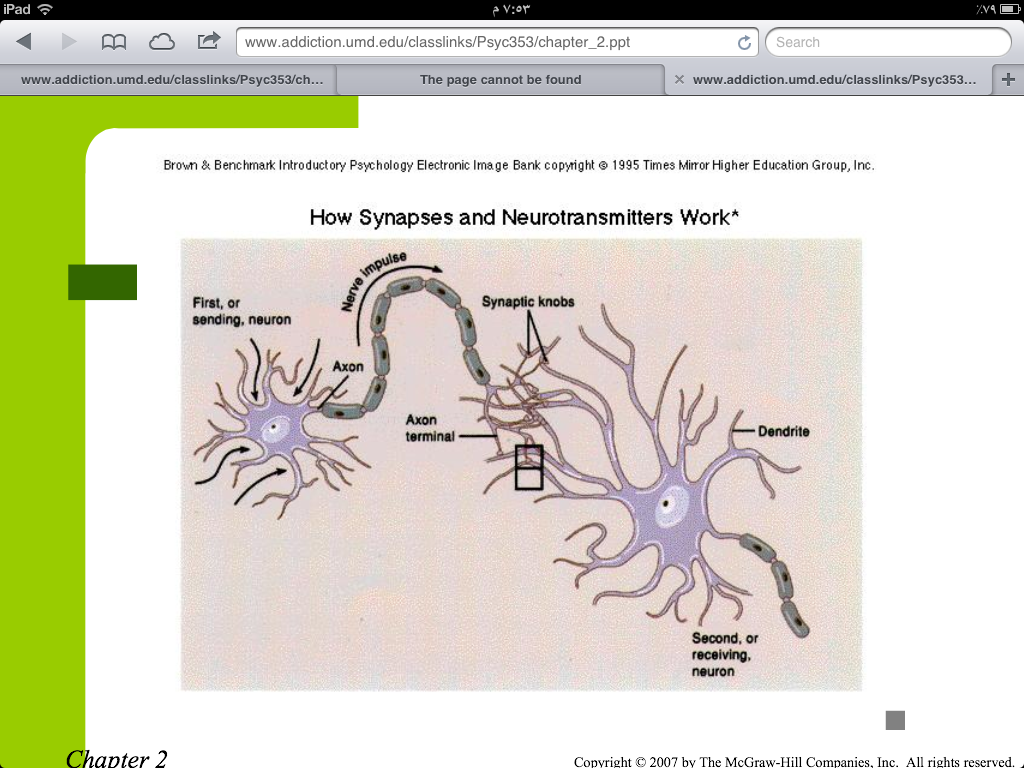 a.Monamine theories
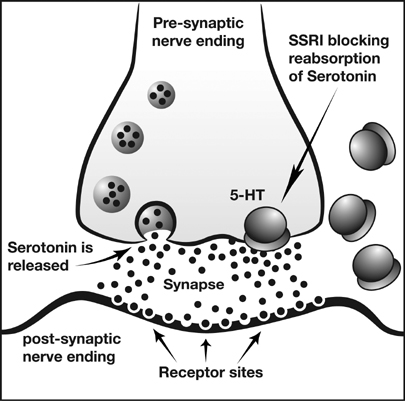 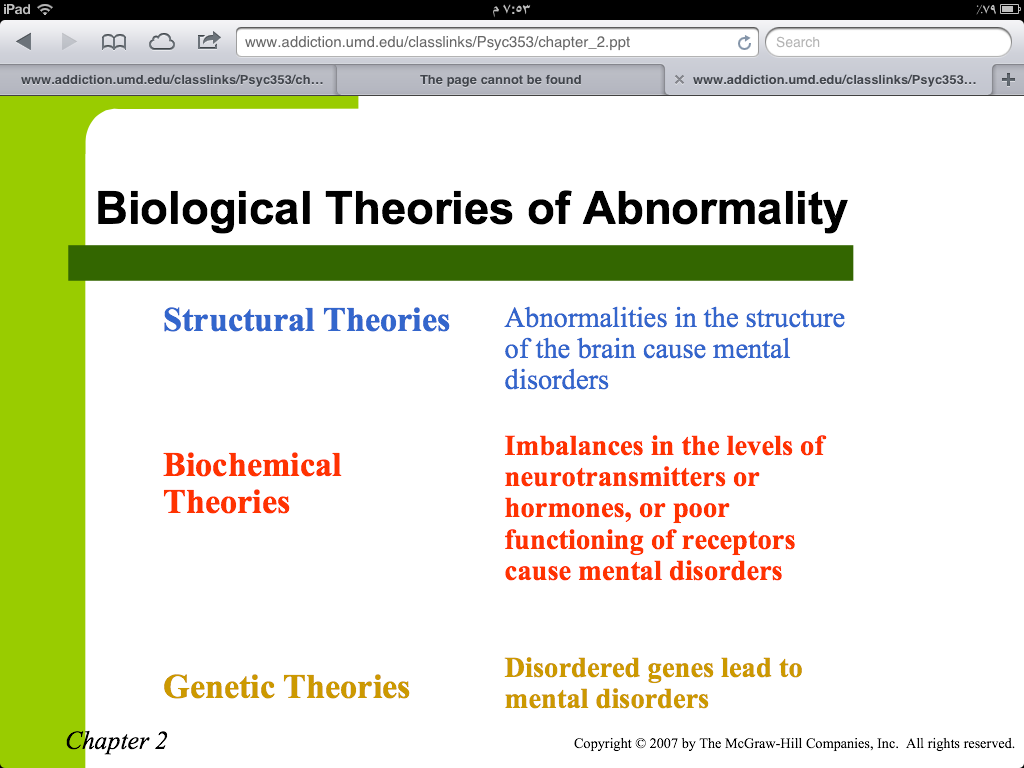 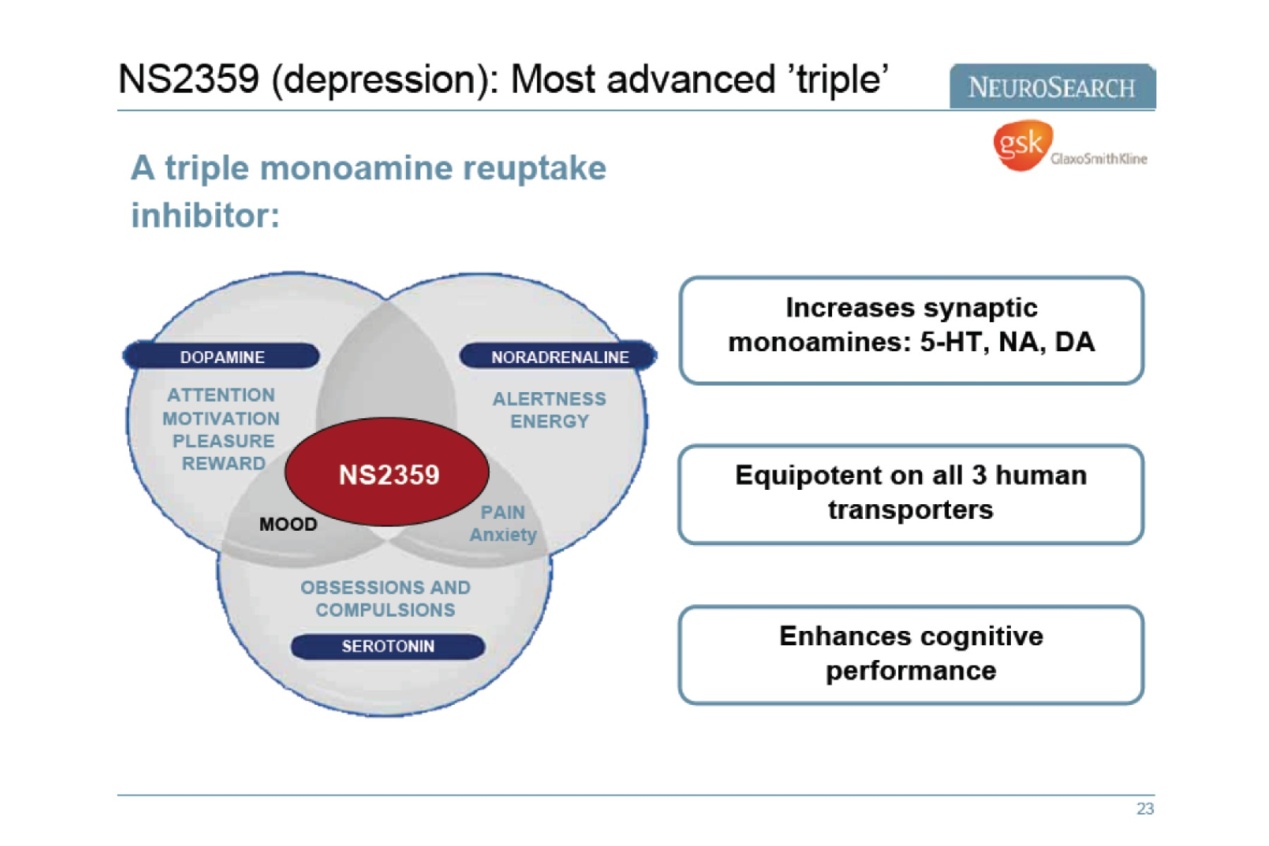 f.Genetic:
Heritability estimates for for selected psychiatric disorders are  :
Schizophrenia        80%                                                                                         
Major dep.            40%
 Bipolar disorder     80%
Generalized A D     30%
Panic disorders      40%
Phobia                     35%
Alcohol problems    60%
1-Family studies:.
  60% of schizophrenic have no family history of the illness.
  If one parent is schizophrenic 15% of offspring develop the illness  .
  If both parents are schizophrenic, 46% of them suffer
2-Twin studies                                                                                   
           Mz twins have 42% concordance rate
           Dz twins have 10% concordance 
3.Adoption studies
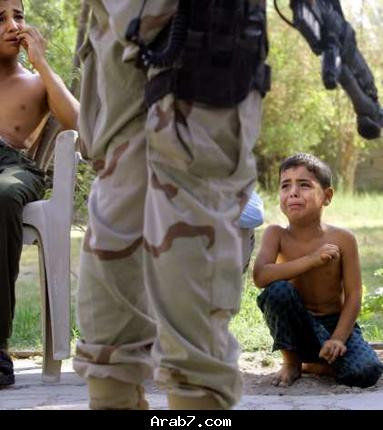 Pychologicalmodel